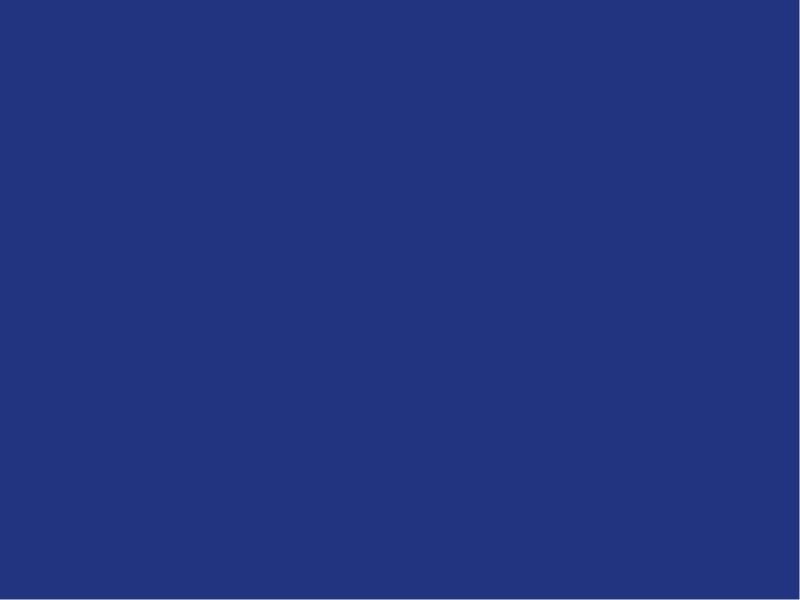 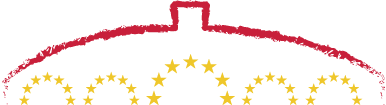 Prekogranični Program
Srbija - Bosna i Hercegovina
Radionica o izvještavanju – Progress Report –
Užice, 26.12. 2013.
Dobrodošli!
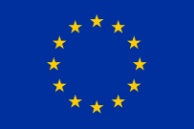 Radionica o izvještavanju
Dnevni red
Radionica o izvještavanju
Vrste izvještaja
Progres izvještaj 
Interim izvještaj
Finalni Izvještaj
Svi izvještaji moraju biti na engleskom jeziku!
Radionica o izvještavanju
Stanje Vaših projekata
Radionica o izvještavanju
Progres izveštaj
Radionica o izvještavanju
Način slanja izvještaja i rokovi
Progres izvještaj  - zajednički
	- Opcija 1 – trajanje projekta >12 mjeseci a
 ≤ 24 mjeseca – svakih 7 mjeseci u okviru mjesec dana nakon isteka
	- Opcija dva – trajanje projekta ≥ 6 mjeseci a ≤ 12 mjeseci – jedan izvještaj koji obuhvata pola projekta u roku od mjesec dana od isteka polovine projekta
Svaki partner šalje samo elektronski izvještaj svojoj delegaciji, CC Zajednički tehnički sekretarijat.
Radionica o izvještavanju
PROGRES IZVEŠTAJ
(NARATIVNI I FINANSIJSKI)
OBAVEZNA DOKUMENTA (KORISNICI IZ SRBIJE i BiH)
Radionica o izvještavanju
Instrukcije za popunjavanje 
Progres izvještaja
član 7 Posebnih uslova 
zajednički izvještaj 
Metod izrade izveštaja nije striktno definisan, preporuka je da se radi zajedno 
oba partnera potpisuju i ovjeravaju izvještaj
Radionica o izvještavanju
Progres izveštaj – narativni dio
Radionica o izvještavanju
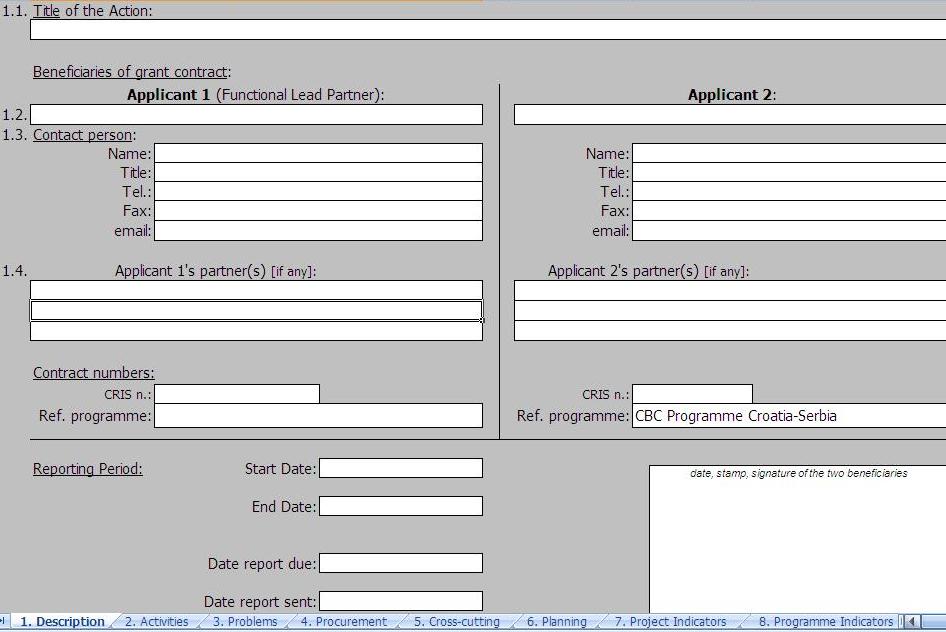 POTPIS I PEČAT OBA KORISNIKA
Radionica o izvještavanju
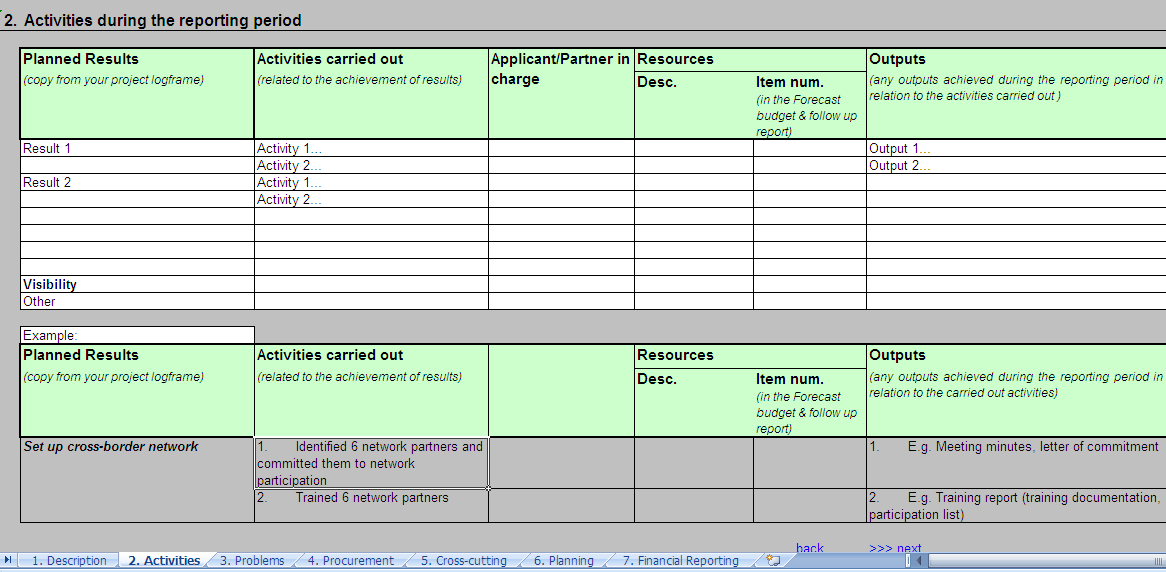 Rezultati vašeg projekta. 
Prekopirajte iz Matrice logičkog okvira
Radionica o izvještavanju
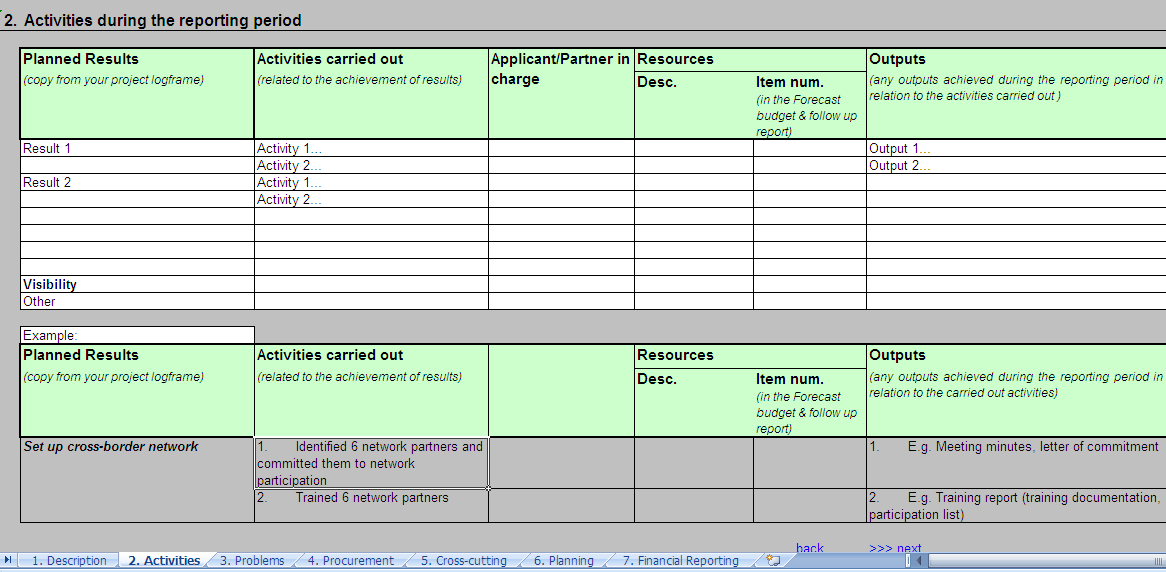 Sve aktivnosti koje su sprovedene.
Povežite je ka rezultatima kojima će doprineti.
Vodite računa o numeraciji.
Radionica o izvještavanju
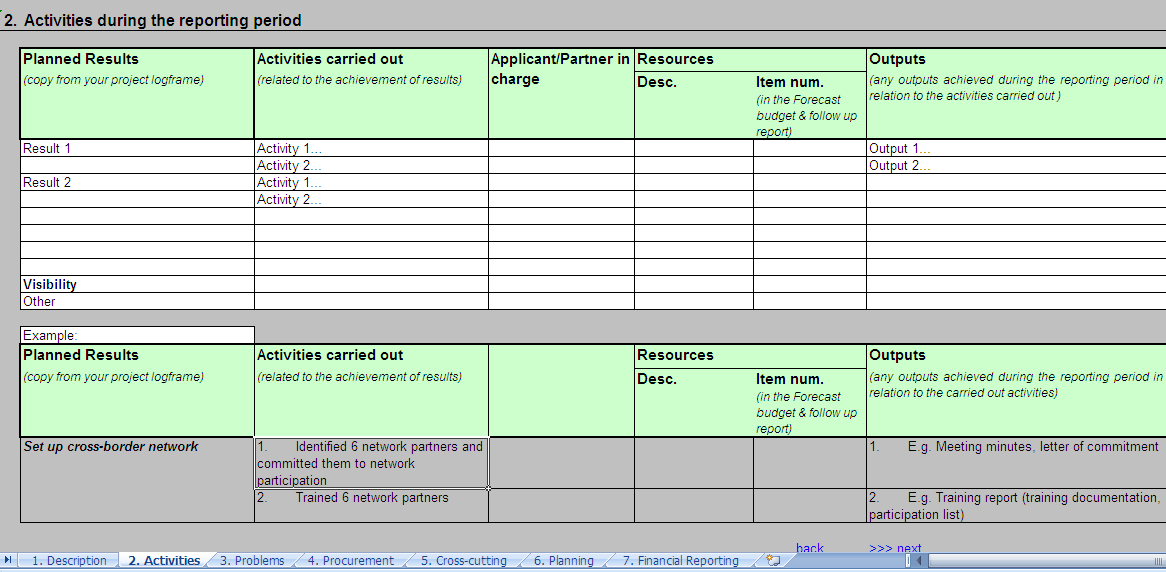 Koja je odgovorna strana?
Softverska greška (ne dozvoljava da obe strane budu odgovorne)
Radionica o izvještavanju
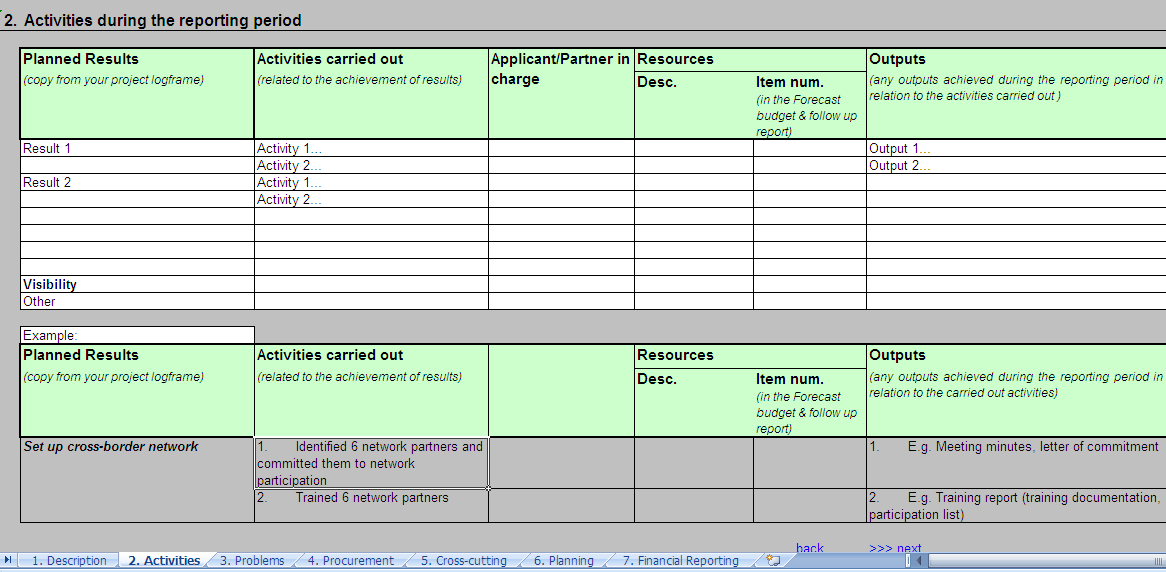 Opis troška koji je vezan za tu aktivnost. 
Koristite justification sheet (npr. Brošura, A4 format, pun kolor, kunzdruk papir, 16 strana, 1000 komada).
Povežite sa budžetskim linijama odakle je trošak plaćen.
Radionica o izvještavanju
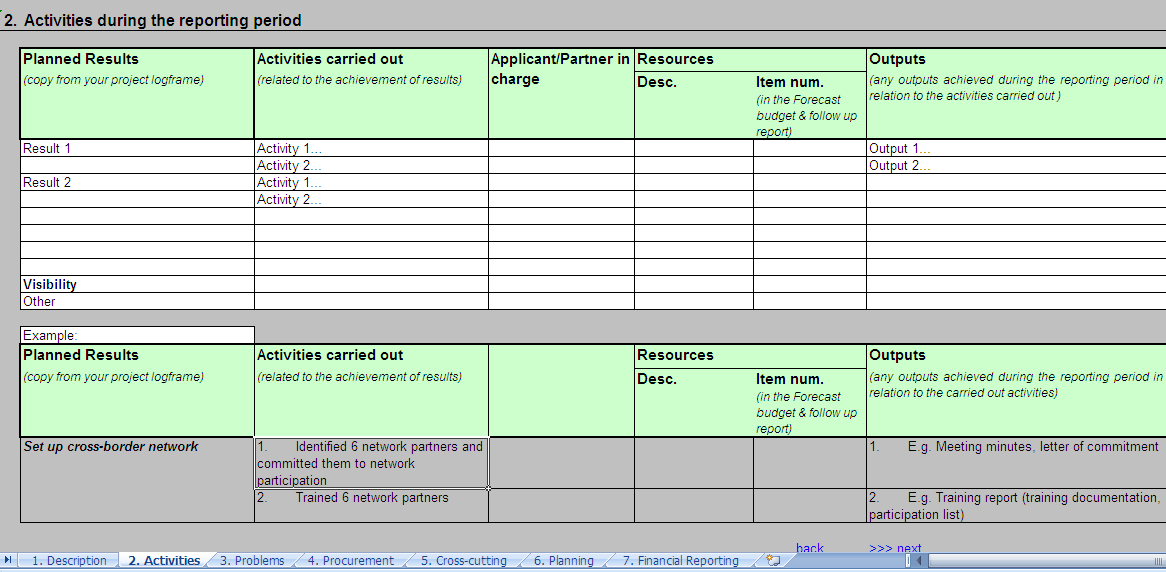 Navedite output-e koje je ta aktivnost/rezultat proizvela.
Npr. Evidenciona lista za 25 učesnika trodnevne radionice, kopija računa za kupljen 1 lap top
OUTPUT je ono što se “proizvede” kroz aktivnost.
Radionica o izvještavanju
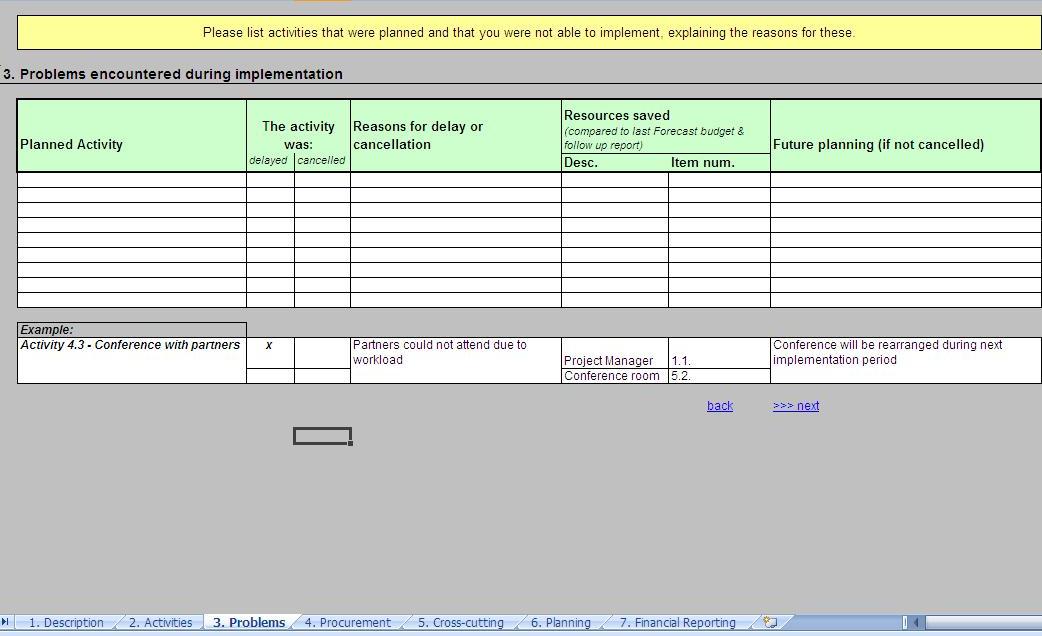 Navodimo sve aktivnosti koje su planirane u projektu da se realizuju  do momenta izveštavanja a nisu realizovane
Stavljate “x” zavisno od toga da li je aktivnost otkazana i neće re realizovati ili je samo pomerena za kasnije
Radionica o izvještavanju
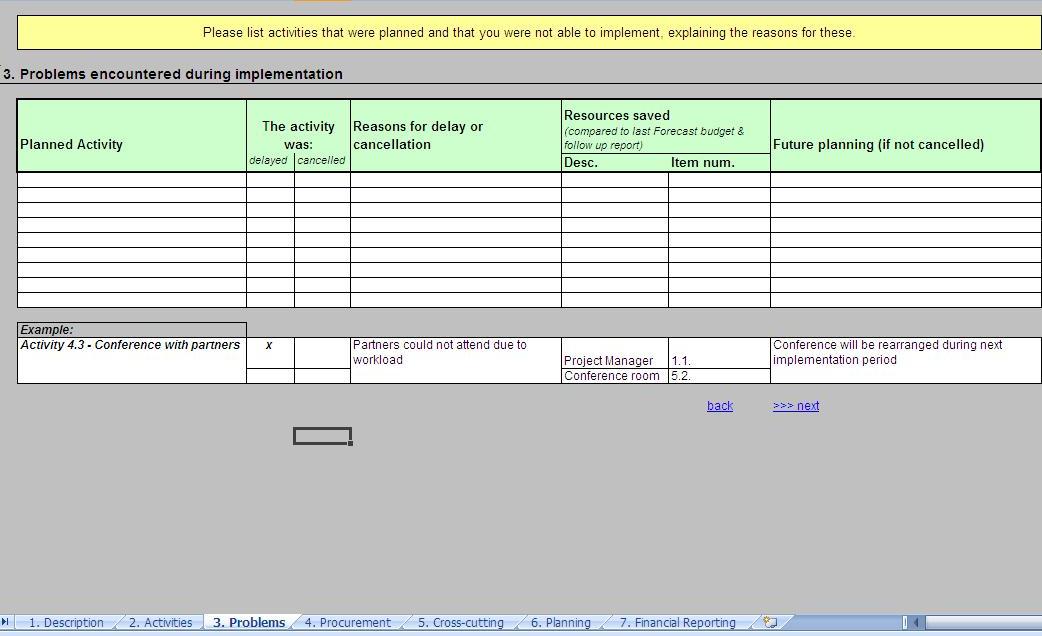 Navodite razloge zbog čega aktivnost nije realizovana
Ako je to dovelo do ušteda navodite opis troška i budžetsku liniju koja je bila prvobitno planirana
Radionica o izvještavanju
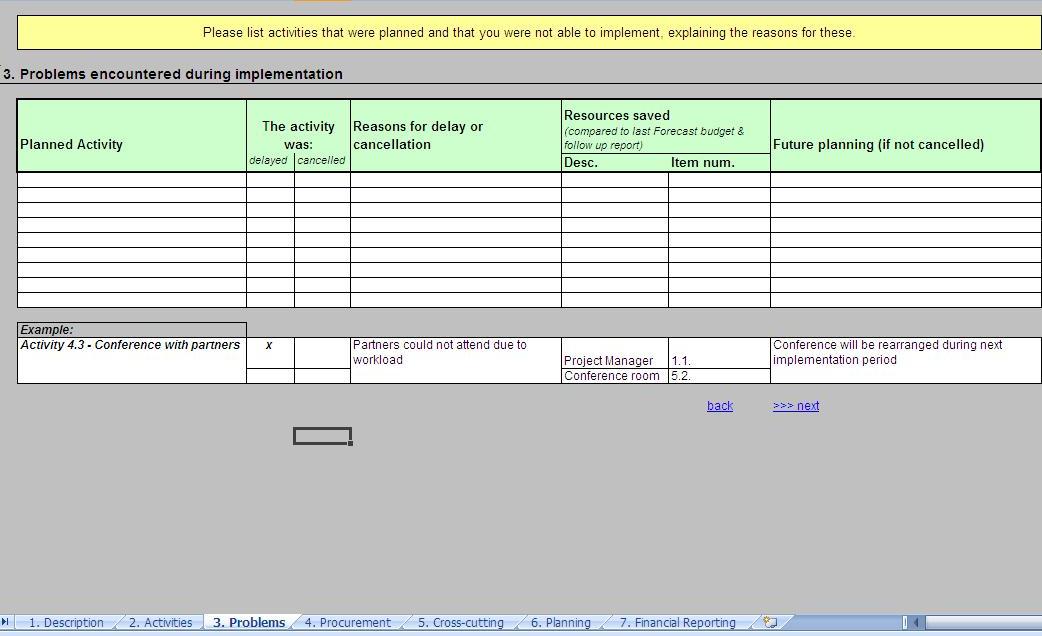 Ukoliko nije u potpunosti otkazana aktivnost opišite kada će ona biti realizovana i na koji način.
Radionica o izvještavanju
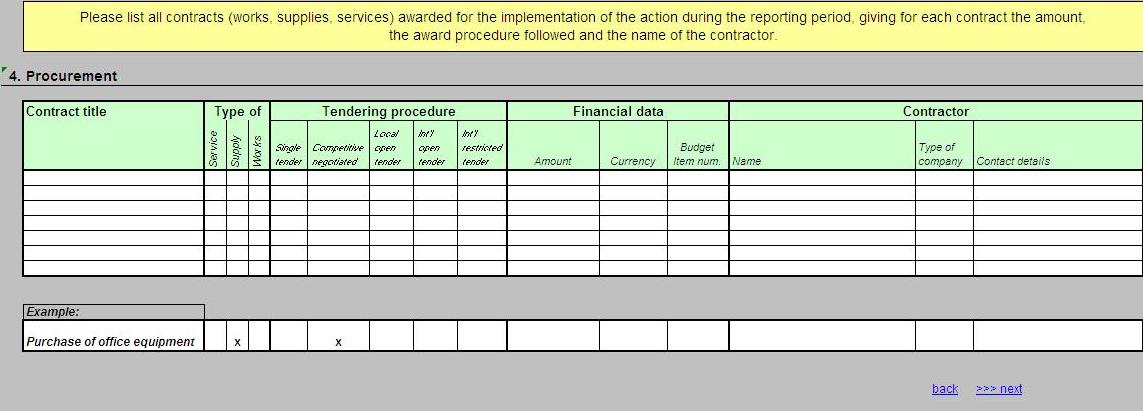 Zvaničan naziv podugovarača
Vrsta kompanije (doo, fizičko lice,  NVO)
Kontakt (mail i telefon)
Navodite ugovoreni iznos, valutu kojom ste platili i budžetsku poziciju za taj trošak
Navodite nabavku koju ste imali ( prema nazivu Ugovora) i vrstu (obeležite sa “x” )
Koja je procedura korišćena (zavisno od visine Ugovora)?
Radionica o izvještavanju
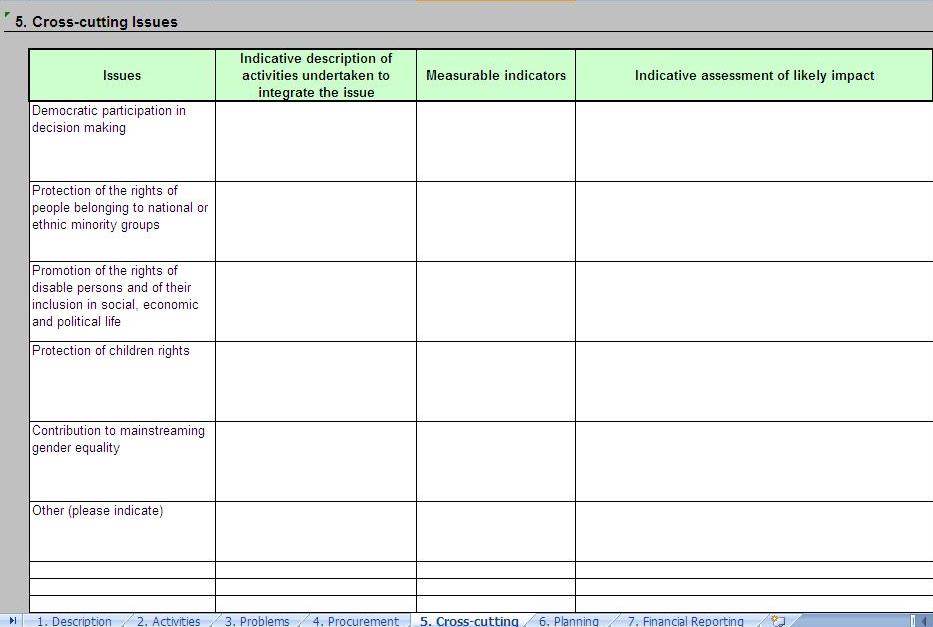 Prožimajuća pitanja koje ste naveli u Vašoj Aplikacionoj formi  (deo 1.6. )
Kako to dokazujete?
Šta ste radili kroz implementaciju projekta da se prožimajuća pitanja integrišu u intervenciju?
Procenite ostvareni uticaj!
Radionica o izvještavanju
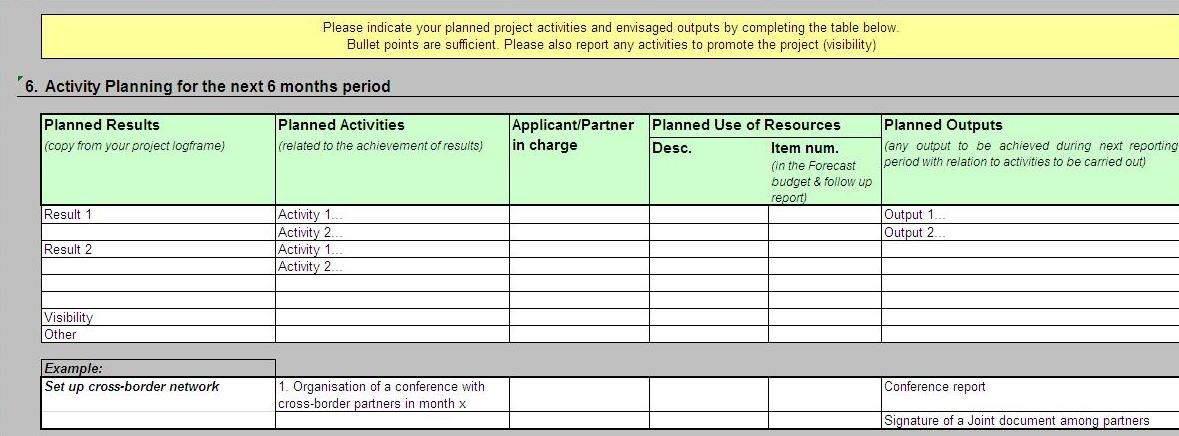 Planirane aktivnosti za naredni izveštajni period.

Ista pravila/opis kao kod dela opisa aktivnosti.
Radionica o izvještavanju
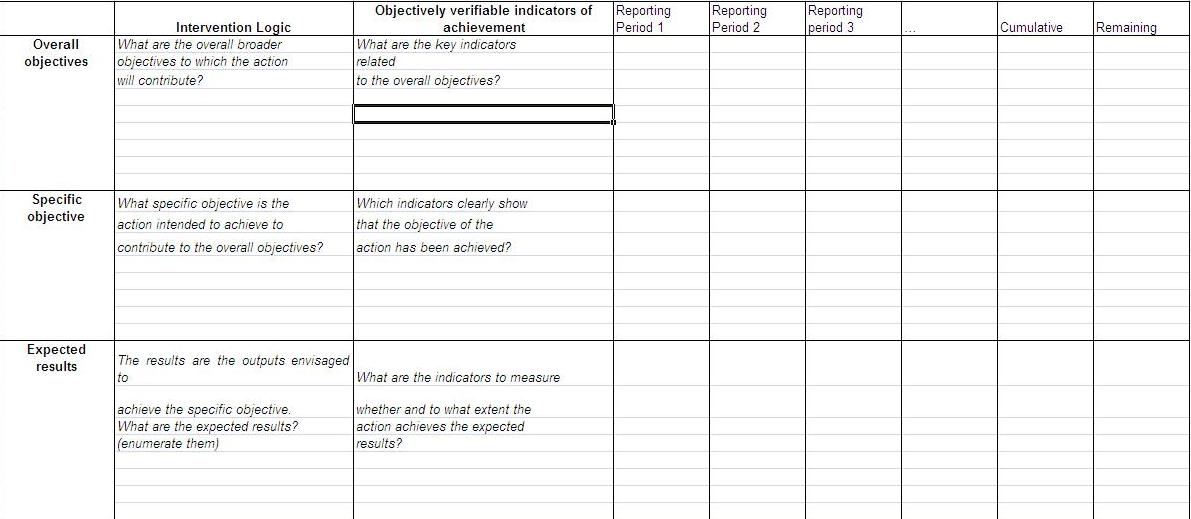 Izveštajni period – zavisi od toga koliko imate progres izveštaja
Indikatori iz Vašeg Logframe
Logika intervencije Vašeg Logframe
Info
Uneti informacije
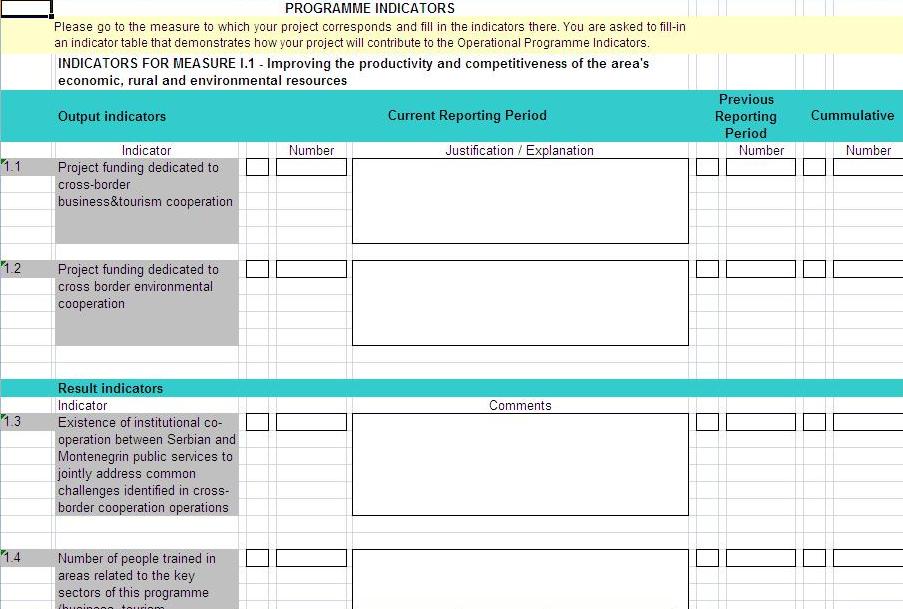 Izveštavate o onome što ste prikazali u “Indicators” sheet-u Annex A
Radionica o izvještavanju
Progress izveštaj – finansijski dio
Radionica o izvještavanju
Radionica o izvještavanju
Pitanja i odgovori
Radionica o izvještavanju
Kontakti
Radionica o izvještavanju
Hvala na pažnji i sretno!
Molimo da popunite evaluacioni upitnik !!!